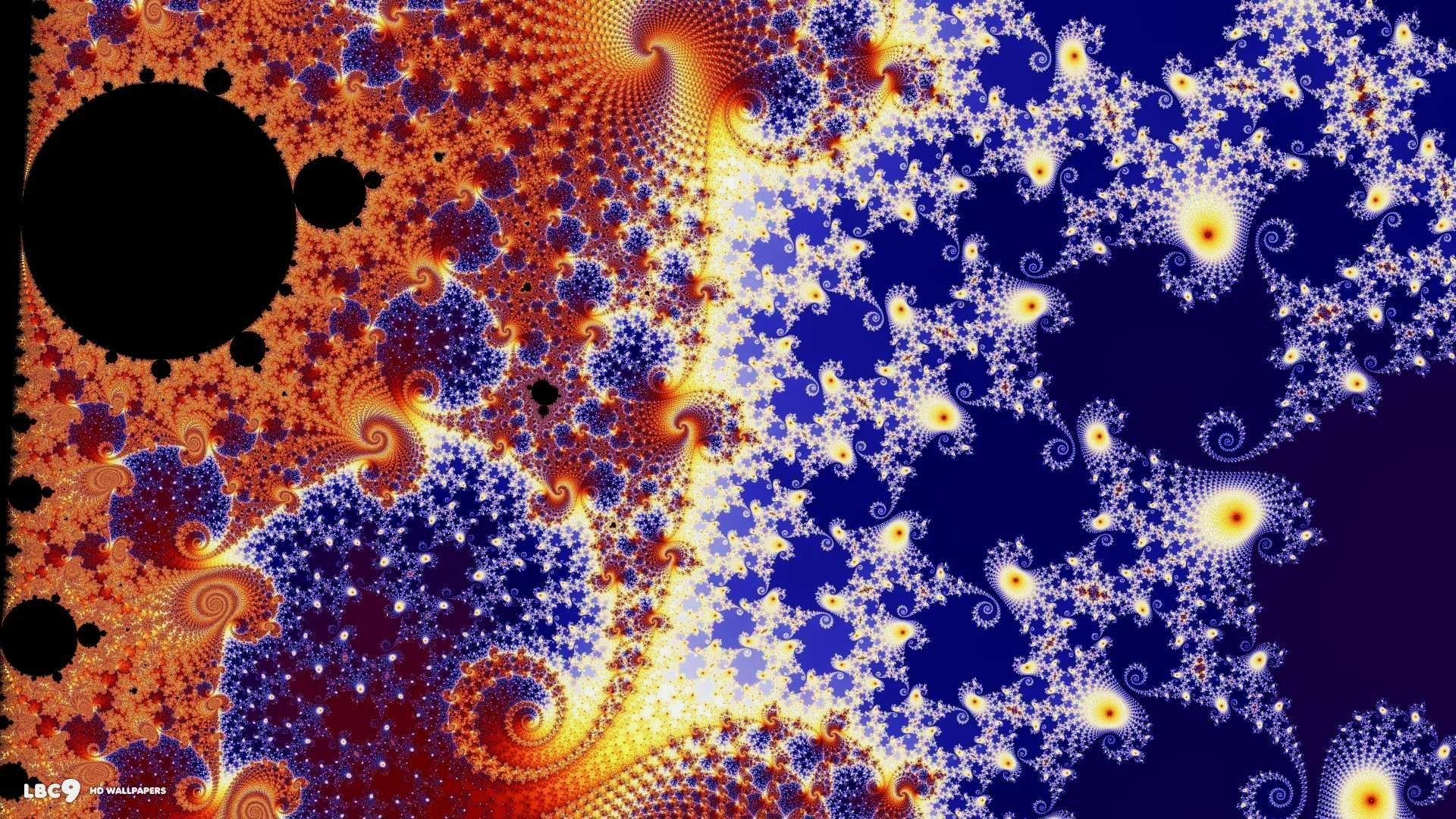 Titellayout
Untertitel
Sources: (5)
Fractals in AMO Physics
Maximilian Winterer
Your Passion For Physics – 23.11.2021
University Heidelberg
Outline
Introduction to Fractals
Fractional QM
Brownian Motion vs Lévi Flight Process
Results
Applications
Outlook
Fractals in AMO, Maximilian Winterer, 23.11.2021, University Heidelberg
Sources: (1)
What is a Fractal?
‘A rough or fragmented geometric shape that can be split into parts, each of which is a reduced-size copy of the whole’ ~ Benoît Mandelbrot
4/27
Fractals in AMO, Maximilian Winterer, 23.11.2021, University Heidelberg
Sources: (1,3)
What is a Fractal?
‘A rough or fragmented geometric shape that can be split into parts, each of which is a reduced-size copy of the whole’ ~ Benoît Mandelbrot
Correct, but not what we are aiming for
Measure for roughness of objects when looking closer
=> Fractal Dimension
5/27
Fractals in AMO, Maximilian Winterer, 23.11.2021, University Heidelberg
Sources: (2,3)
Decrease sidelenght by 1/2
Decrease sidelenght by 1/3
6/27
Fractals in AMO, Maximilian Winterer, 23.11.2021, University Heidelberg
Sources: (2,3)
Fractal Dimension
Assign mass to each object (not formal, but intuitive derivation)
=> How does the mass scale?
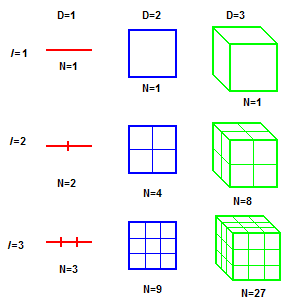 7/27
Fractals in AMO, Maximilian Winterer, 23.11.2021, University Heidelberg
Sources: (2,3)
Fractal Dimension
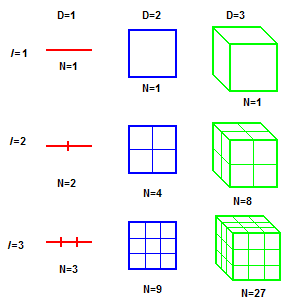 8/27
Fractals in AMO, Maximilian Winterer, 23.11.2021, University Heidelberg
Sources: (2,3)
Fractal Dimension
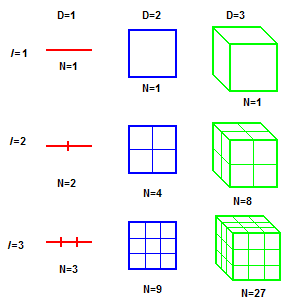 9/27
Fractals in AMO, Maximilian Winterer, 23.11.2021, University Heidelberg
Sources: (2,3)
Fractal Dimension
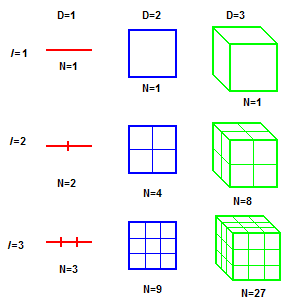 10/27
Fractals in AMO, Maximilian Winterer, 23.11.2021, University Heidelberg
Sources: (2,3)
Fractal Dimension
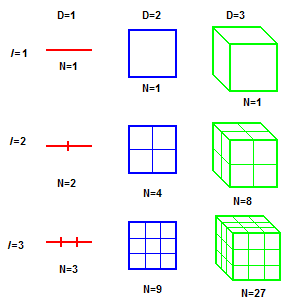 Dimension of Object
10/27
Fractals in AMO, Maximilian Winterer, 23.11.2021, University Heidelberg
Sources: (3,4)
Fractal Dimension – Sierpinski Triangle
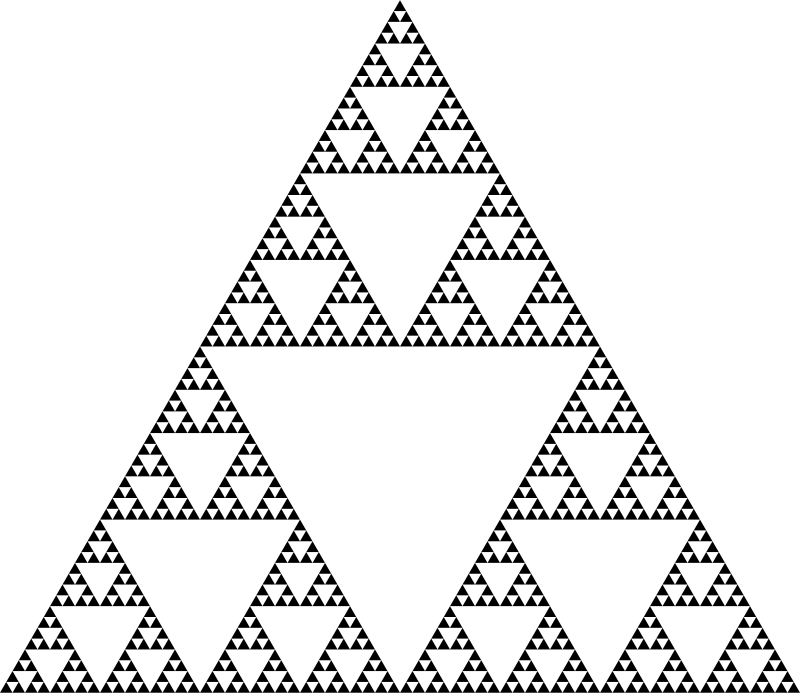 11/27
Fractals in AMO, Maximilian Winterer, 23.11.2021, University Heidelberg
Sources: (3,4)
Fractal Dimension – Sierpinski Triangle
Why is a ‚Fractal Dimension‘ necessary?
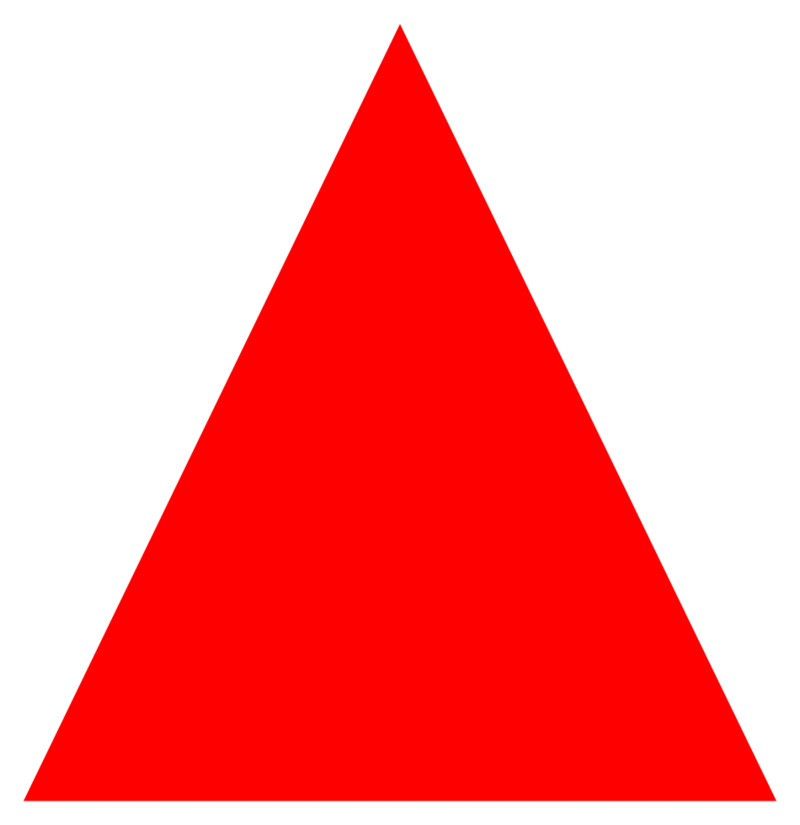 12/27
Fractals in AMO, Maximilian Winterer, 23.11.2021, University Heidelberg
Why would one care about Fractals?
Sources: (3,5,6)
1,51
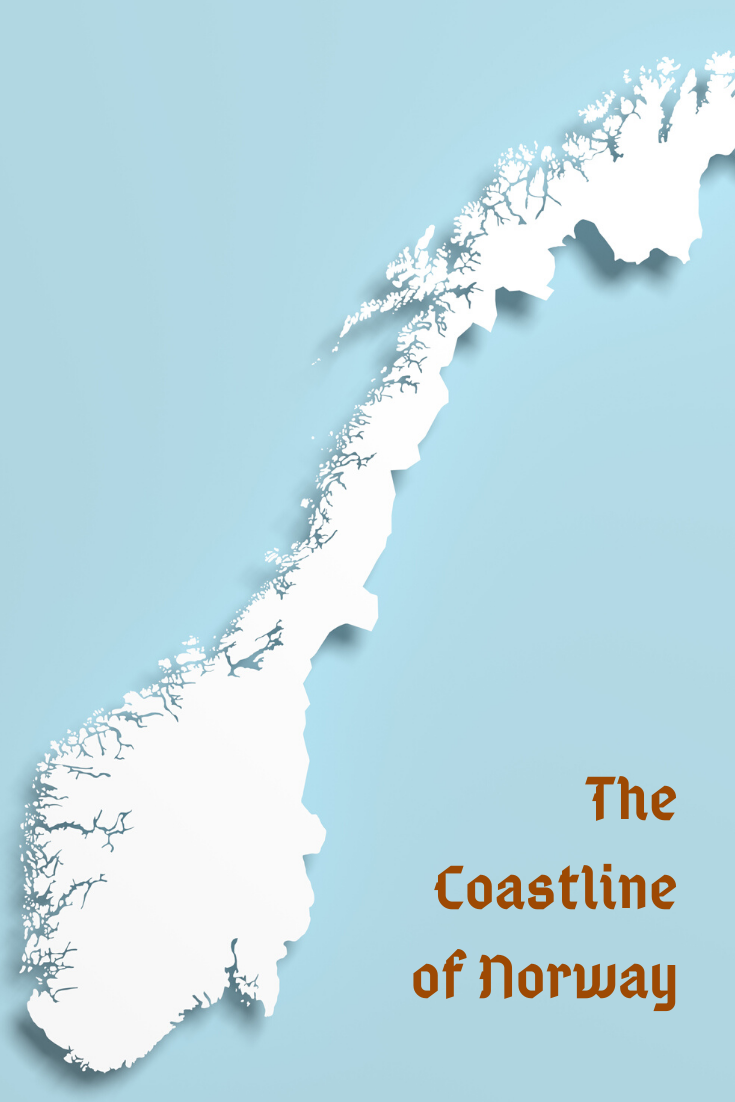 2,3
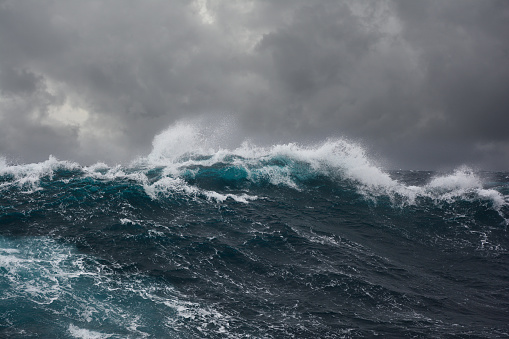 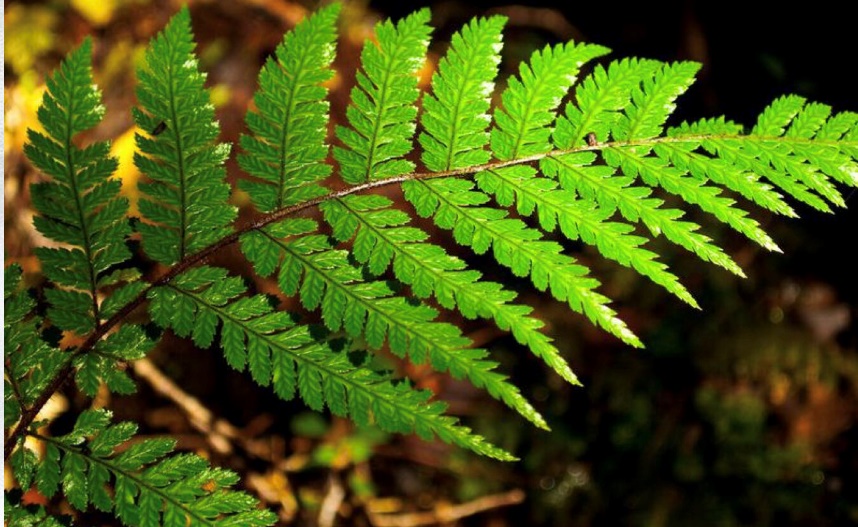 1,45
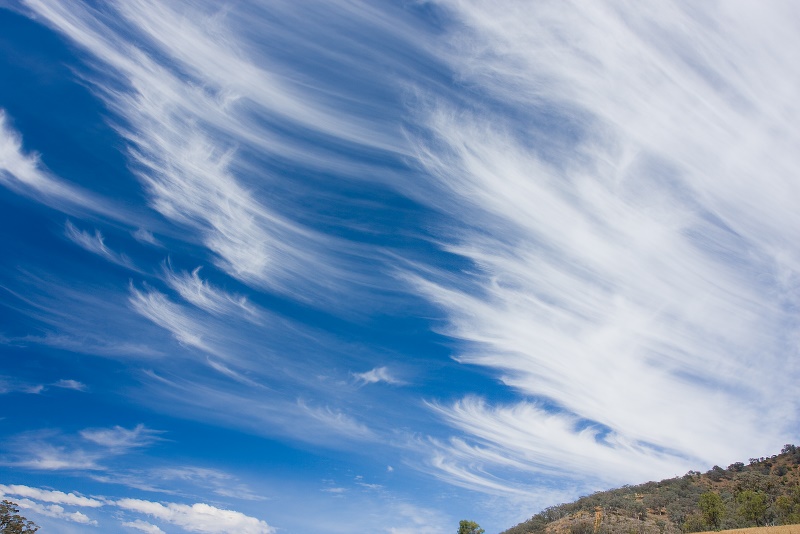 1,37
13/27
Fractals in AMO, Maximilian Winterer, 23.11.2021, University Heidelberg
Questions?
Fractals in AMO, Maximilian Winterer, 23.11.2021, University Heidelberg
Sources: (9,10)
Fractional Quantum Mechanics
Quantum Mechanics
Feynman Path Integral
Schrödinger Equation
Heisenberg Matrix Algebra
15/27
Fractals in AMO, Maximilian Winterer, 23.11.2021, University Heidelberg
Sources: (9,10)
Fractional Quantum Mechanics
Quantum Mechanics
Feynman Path Integral
Schrödinger Equation
Heisenberg Matrix Algebra
15/27
Fractals in AMO, Maximilian Winterer, 23.11.2021, University Heidelberg
Sources: (7,8,9,10)
Fractional Quantum Mechanics
16/27
Fractals in AMO, Maximilian Winterer, 23.11.2021, University Heidelberg
Sources: (7,8)
Fractional Quantum Mechanics
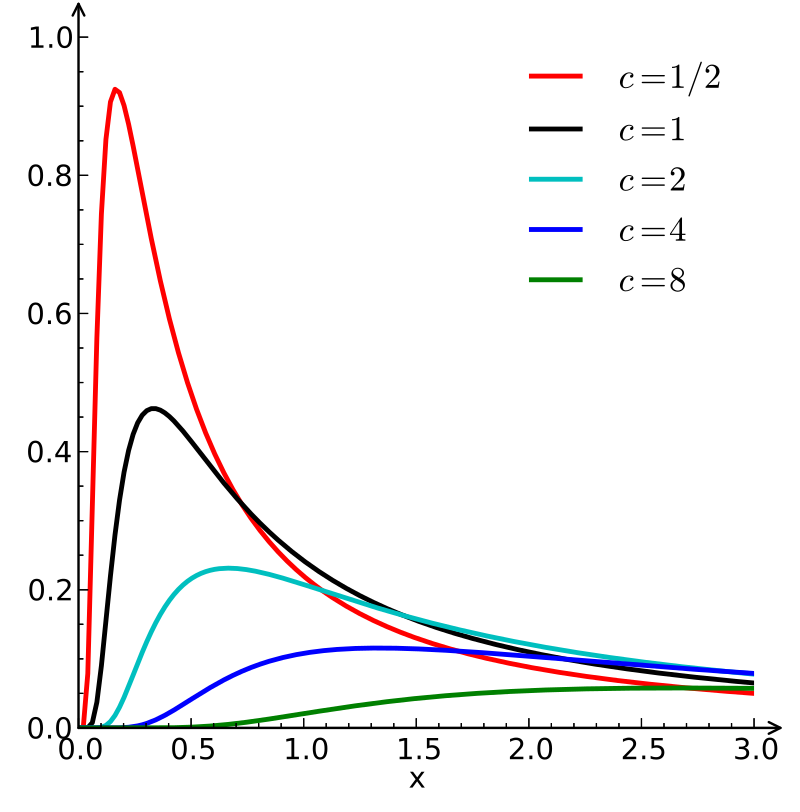 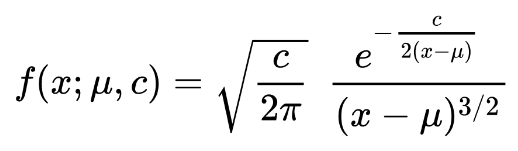 Figure 1: Probabilty Density function for a Lévi Distribution with different parameters c
17/27
Fractals in AMO, Maximilian Winterer, 23.11.2021, University Heidelberg
Sources: (7,8,9,10)
Fractional Quantum Mechanics
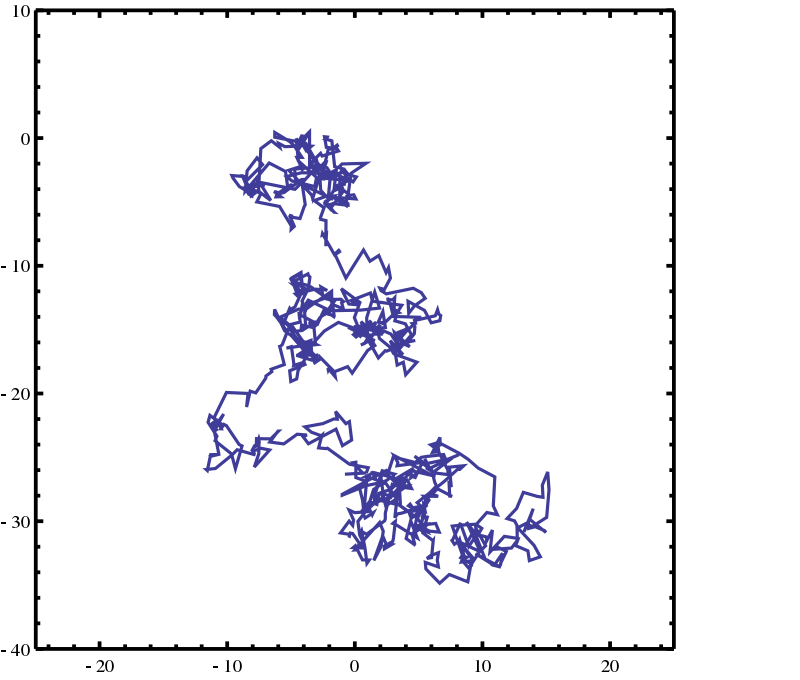 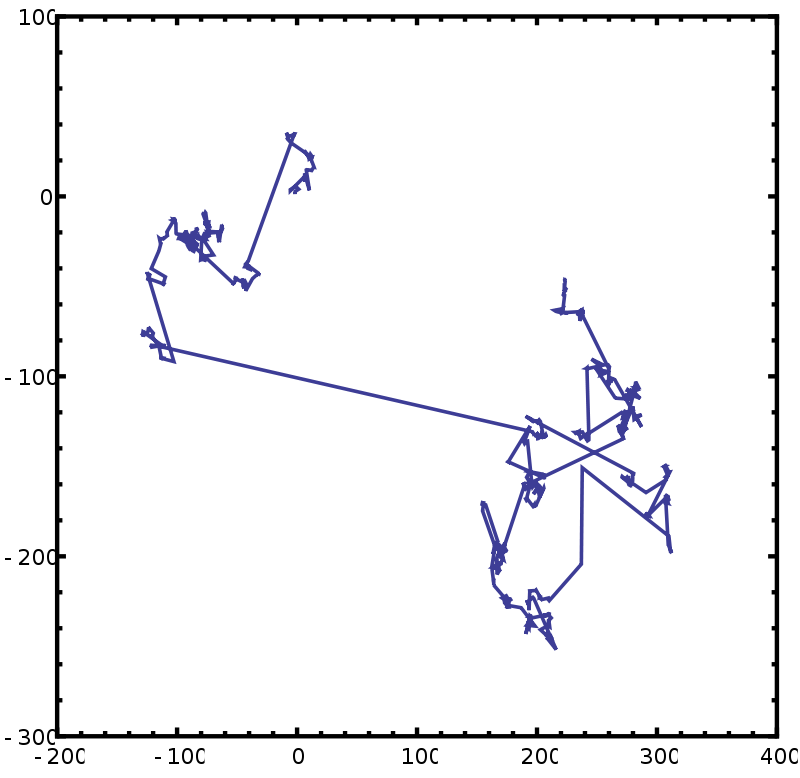 18/27
Fractals in AMO, Maximilian Winterer, 23.11.2021, University Heidelberg
Sources: (9,10)
19/27
Fractals in AMO, Maximilian Winterer, 23.11.2021, University Heidelberg
Sources: (7,9,10)
Fractional Quantum Mechanics
20/27
Fractals in AMO, Maximilian Winterer, 23.11.2021, University Heidelberg
Sources: (9,10)
Fractional Quantum Mechanics
Dispersion Relationfor Fractional Quantum Mechanical Particle:

Fractional Schrödinger Equation:

Fractional Hamiltonian:
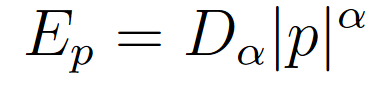 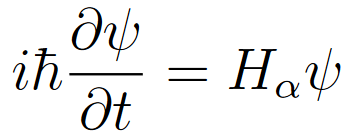 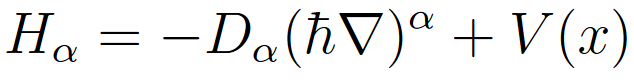 21/27
Fractals in AMO, Maximilian Winterer, 23.11.2021, University Heidelberg
Sources: (9,10)
Fractional Quantum Mechanics
22/27
Fractals in AMO, Maximilian Winterer, 23.11.2021, University Heidelberg
Sources: (9,10,11)
Applications of Fractional Quantum Mechanics
23/27
Fractals in AMO, Maximilian Winterer, 23.11.2021, University Heidelberg
Sources: (11)
Applications of Fractional Quantum Mechanics
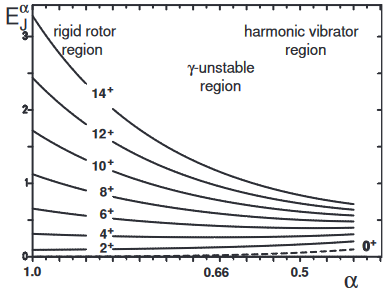 24/27
Fractals in AMO, Maximilian Winterer, 23.11.2021, University Heidelberg
Sources: (11)
Applications of Fractional Quantum Mechanics
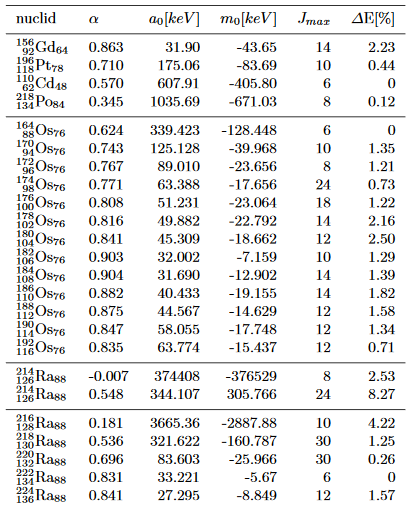 25/27
Fractals in AMO, Maximilian Winterer, 23.11.2021, University Heidelberg
Sources: (11)
Applications of Fractional Quantum Mechanics
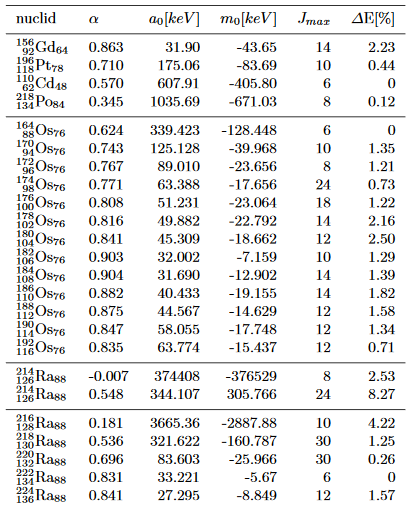 25/27
Fractals in AMO, Maximilian Winterer, 23.11.2021, University Heidelberg
Sources: (1,3,9,10,11)
Summary
Fractals:
Mandelbrot: Fractals = Self similar Objects
Fractal Dimension describes roughness of Object
Fractals describe our world without unnecessary simplifications
Fractional QM:
Lévi Flights in Feynman Path Integral => Fractional QM
Result: Well known QM equations, but adjusted by Fractal Dimension
Potential Realizations were developed
Fractional Symmetric Rigid Rotor for heavy nuclides shows agreement
26/27
Fractals in AMO, Maximilian Winterer, 23.11.2021, University Heidelberg
Sources: (9,10,12,13,14)
Outlook
One Dimensional Lévi Crystal for further Tests
Further Applications of Fractals:
Molecular Complexity/ Drug Discovery (Appendix)
Diffraction by an Optical Fractal Grating (Appendix)
Fractals and Chaotic Scattering of Atoms in the Field of a Standing Light Wave
27/27
Fractals in AMO, Maximilian Winterer, 23.11.2021, University Heidelberg
Sources
(1) ‘The Fractal Geometry of Nature’, Benoît B. Mandelbrot, 1982
(2)  https://en.wikipedia.org/wiki/Fractal_dimension
(3)  https://www.youtube.com/watch?v=gB9n2gHsHN4
(4)  https://en.wikipedia.org/wiki/Sierpi%C5%84ski_triangle
(5)  Google Images
(6) ‘Classification and dynamics of tropical clouds by their fractal dimension’, Batista-Tomás
(7)  https://en.wikipedia.org/wiki/L%C3%A9vy_flight
(8)  https://en.wikipedia.org/wiki/L%C3%A9vy_distribution
(9)  ‘Fractional quantum mechanics’, Nick Laskin, Physical Review E, 6th April 2000
(10) ‘Fractional quantum mechanics’, Nick Laskin (book), 2018
(11) ‘The fractional symmetric rigid rotor’, Richard Herrmann, Journal of Physics G, 15th September 2006
(12) ‘Molecular Complexity Calculated by Fractal Dimension’, Modest von Korff, Scientific Reports, 30th January 2019
(13) ‘Diffraction by an optical fractal grating’, Bo Hou, Applied Physics Letters, 20th December 2004
(14) ‘Fractals and Chaotic Scattering of Atoms in the Field of a Standing Light Wave’, V. Yu. Argonov, 
      Journal of Experimental and Theoretical Physics, 25th November 2002
Fractals in AMO, Maximilian Winterer, 23.11.2021, University Heidelberg
Questions?
Fractals in AMO, Maximilian Winterer, 23.11.2021, University Heidelberg
Sources: (12)
Appendix: Molecular Complexity/ Drug Discovery
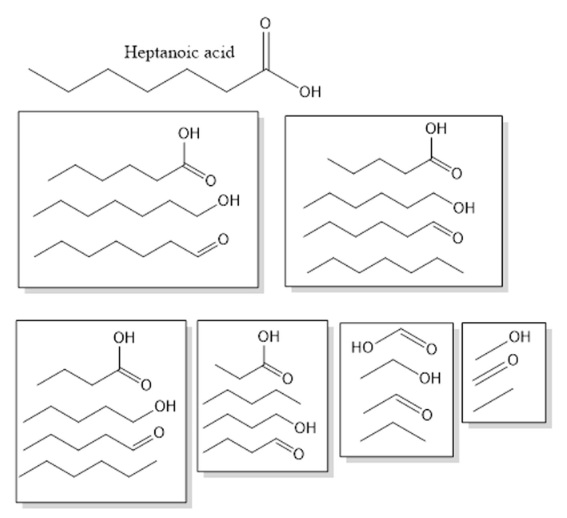 Figure 4: Heptanoic acid and its distinct substructures, grouped by bond counts
Fractals in AMO, Maximilian Winterer, 23.11.2021, University Heidelberg
Sources: (12)
Appendix: Molecular Complexity/ Drug Discovery
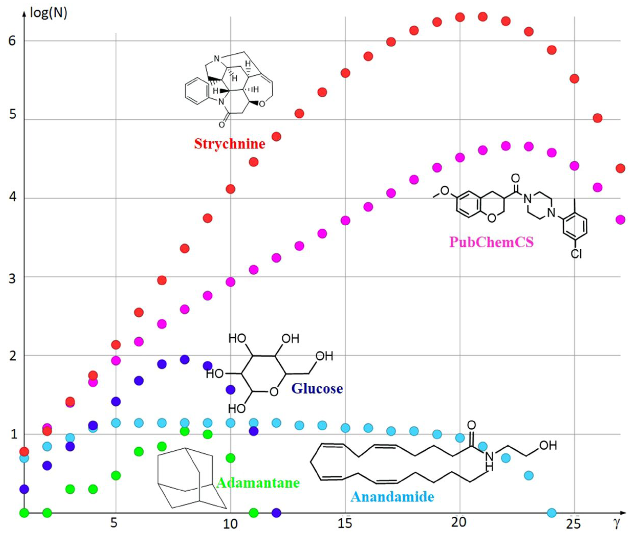 Figure 5: Number of distinct subgraphs in logarithmic scaling for five different example molecules over the bond count of the subgraphs
Fractals in AMO, Maximilian Winterer, 23.11.2021, University Heidelberg
Sources: (12)
Appendix: Molecular Complexity/ Drug Discovery
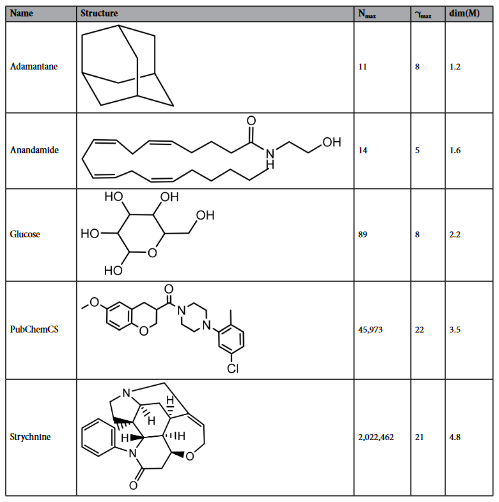 Fractals in AMO, Maximilian Winterer, 23.11.2021, University Heidelberg
Sources: (12)
Appendix: Molecular Complexity/ Drug Discovery
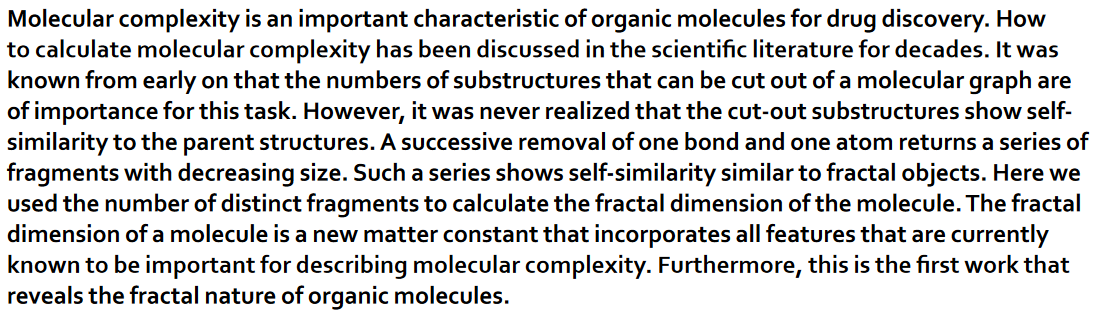 Abstract of ‘Molecular Complexity Calculated by Fractal Dimension’ by Modest von Korff in Scientific Reports (30th January 2019)
Fractals in AMO, Maximilian Winterer, 23.11.2021, University Heidelberg
Sources: (13)
Appendix: Diffraction by an Optical Fractal Grating
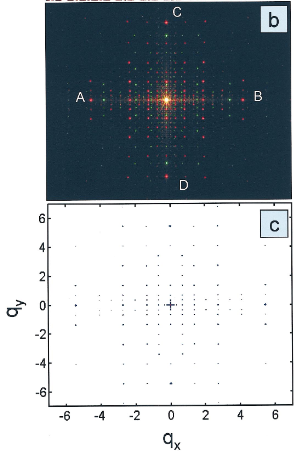 Figure 6: 
A part of the 15-level H-fractal grating
The experimental Fraunhofer diffraction pattern under two illuminating wavelengths:532 nm (green) and 633 nm (red)
The calculated diffraction spectrum ofthe fractal grating.
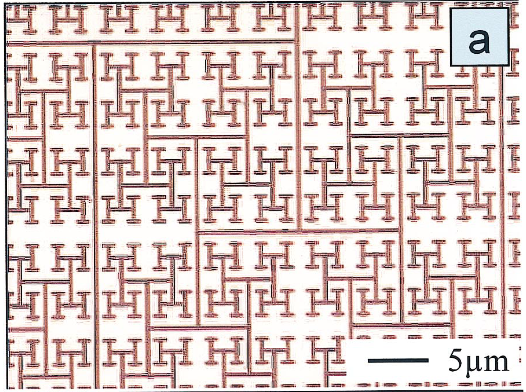 Fractals in AMO, Maximilian Winterer, 23.11.2021, University Heidelberg
Sources: (13)
Appendix: Diffraction by an Optical Fractal Grating
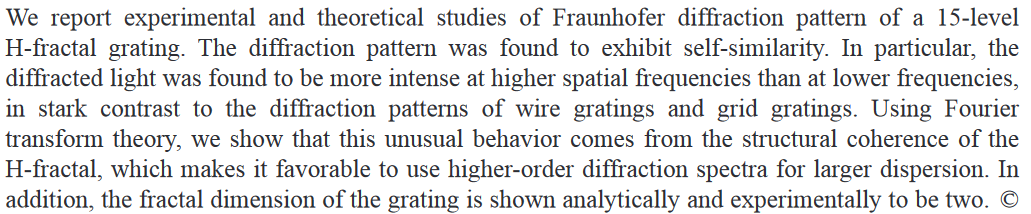 Abstract of ‘Diffraction by an optical fractal grating’ by Bo Hou in Applied Physics Letters (20th December 2004)
Fractals in AMO, Maximilian Winterer, 23.11.2021, University Heidelberg